The Privacy and Security Behaviors of SmartphoneApp Developers
Rebecca Balebako, Abigail Marsh, Jialiu Lin, Jason Hong, Lorrie Faith Cranor
[Speaker Notes: Presented at USEC 2014
http://www.usecap.org/usec14.html]
2
App Developer decisions
Privacy and Security features compete with
Features requested by customers
Data requested by financers
Revenue model
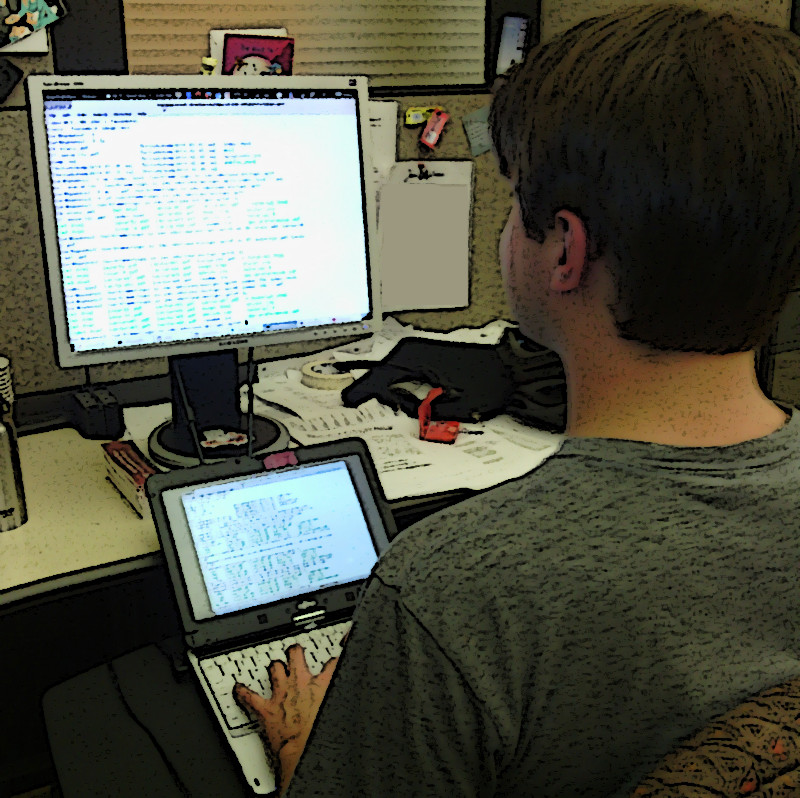 3
Research Project
Exploratory Interviews
Quantitative on-line study
4
Findings
Small companies lack privacy and security behaviors
Small company developers rely on social ties for advice
Legalese hinders reading and writing of privacy policies
Third-Party tools heavily used
[Speaker Notes: Opportunities to teach 
So what or now what? 
Call to action
- usable tools
- third-party librarues]
5
Participant Recruitment
13 developers interviewed
Recruited through craigslist and Meetups
$20 for one-hour interview
6
Participant Demographics
Variety of revenue models
Advertising
Subscription
Pay-per-use
Non-Profit
Seven different states
Small company size well-represented
7
Tools impact privacy and security
Interviewees do:
Use cloud computing
Use authentication tools such as Facebook
Use analytics such as Google and Flurry
Use open source tools such as mysql
8
Tools not used
Interviewees don’t use or are unaware of:
Use privacy policy generators 
Use security audits
Read third-party privacy policies
Delete data
9
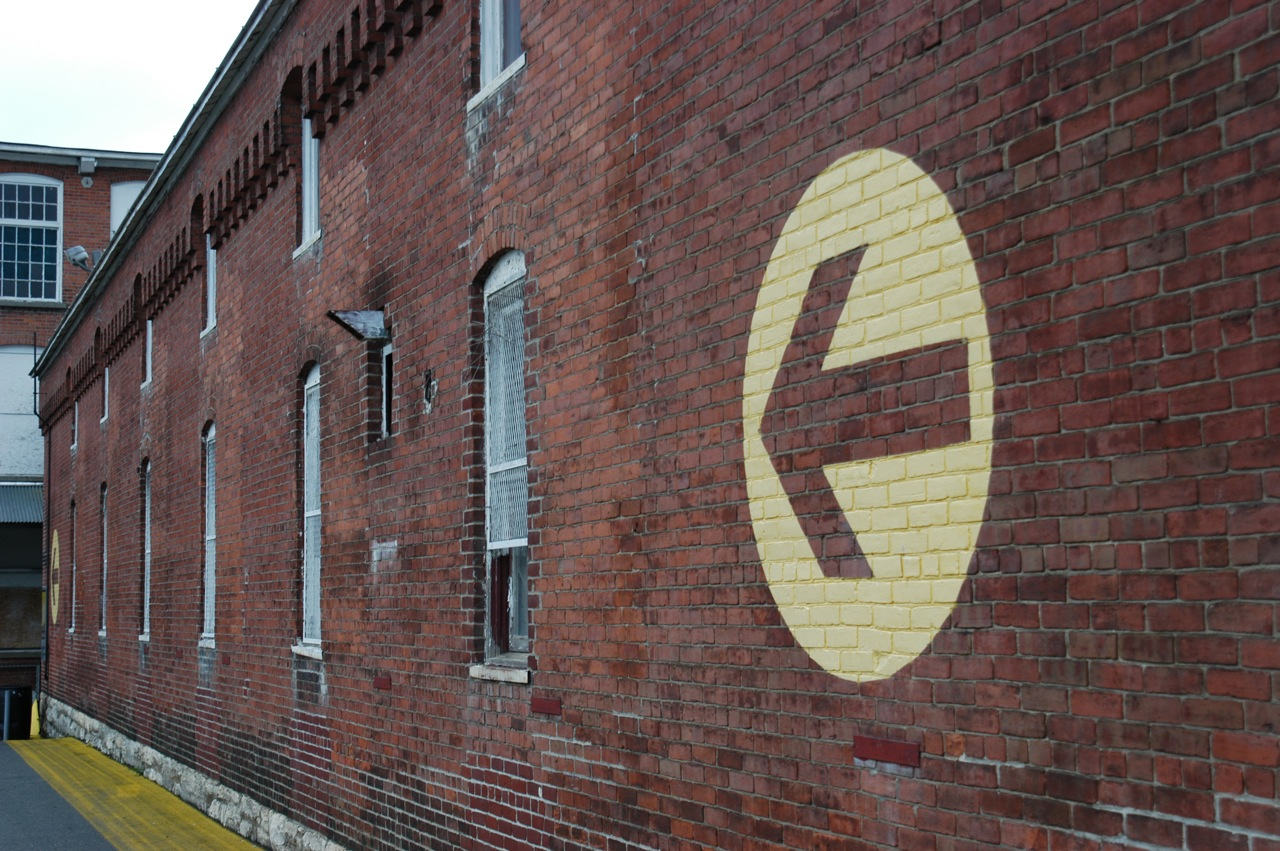 10
On-line surveys
228 app developers 
Paid $5  (avg: 15 minutes)
Recruited through craigslist, reddit, Facebook, backpage.com
Developer demographics
Majority were ‘Programmer or Software Engineer’ or ‘Product or Project Manager’ 
Avg age: 30 (18-50 years)
[Speaker Notes: Discarded 232 results.]
11
Company demographics
Platforms
iOS (62%) 
Android (62%)
Windows (17%)
Blackberry (4%)
Palm (3%)
Large Company Size well-represented
[Speaker Notes: 1 employee: 5%
2-9 employees: 15%
10-30 employees: 20%
31-100 employees: 48%
100+ employees: 12%]
12
Data collected or stored
13
Privacy and security behaviors
Room for improvement!
14
Company size and behaviors
[Speaker Notes: We found that the size of a company does help determine
whether they have a CPO (2  test p< 0.001), whether they have
a privacy policy (2  tests p=.002), and whether they encrypt
everything (2  tests p< 0.001). However, the company size
was not correlated with SSL using the conservative corrected
significance level (2  tests p=.009).]
15
Who do you turn to?
[Speaker Notes: “Who, if anyone, do
you turn to when you have questions about consumer privacy and security?”]
16
Who do you turn to?
[Speaker Notes: “Who, if anyone, do
you turn to when you have questions about consumer privacy and security?”

Options included: Developers from meetups, developers within my company, lawert within and outside company
Kruskal-Wallis test p<.0001]
17
Ad and analytics heavily used
87.4% use at least one analytics company
86.5% use at least one advertising company
[Speaker Notes: most app developers (87.4\%) used at least one analytics company,  with one in five using two or more analytics companies.
Most apps also used an advertising company: 86.5\% selected one or more advertising companies in use, using on average 1.78 ad companies (SD=1.33).]
18
Third-party tools
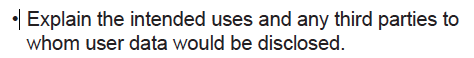 [Speaker Notes: Many tools or documents that help app developers make privacy decisions discuss third-party data sharing.  For example, The CA AG recommendation says that app developers should…]
19
How Familiar Are You With The Types Of Data Collected By Third-Party Tools
[Speaker Notes: This is indicates that users are confused about the term ‘third-party tools’ and that tools and documents should clarify that these include ads and analytics


Pie chart fonts are to small to see]
20
Findings
Small companies lack privacy and security behaviors
Free or quick tools needed
Usable tools needed
Small company developers rely on social ties for advice
Opportunities for intervention in social networks
Legalese hinders reading and writing of privacy policies
Third-Party tools heavily used
Third-party tools should be explicit about data handling
[Speaker Notes: Ooputunities to teach 
So what or now what? 
Call to action
 - usable tools
- third-party librarues]
Questions?
balebako@cmu.edu
22
Privacy Policies Are Not Considered Useful
“I haven’t even read [our privacy policy]. I mean, it’s just legal stuff that’s required, so I just put in there.” – P4
23
Developers have time and resource constraints
“I don’t see the time it would take to implement that over cutting and pasting someone else’s privacy policies.... I don’t see the value being such that that’s worth it.”
			-P10
24
Privacy and security behaviors
25
Ad and analytics
[Speaker Notes: most app developers (87.4\%) used at least one analytics company,  with one in five using two or more analytics companies.
Most apps also used an advertising company: 86.5\% selected one or more advertising companies in use, using on average 1.78 ad companies (SD=1.33).]
26
Advice
[Speaker Notes: Who if anyone, do you turn to when you have questions about privacy and security]